Lecture 03: Gaussian Classifiers
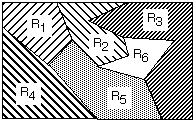 •	Objectives:
Decision Surfaces
Multivariate Gaussian DistributionsDiscriminant FunctionsGaussian ClassifiersLinear MachinesThreshold Decoding
• Resources:
Textbook (Sections 9.3, 9.4)
DHS: Chapter 2
MurphK: Gaussian Classifiers
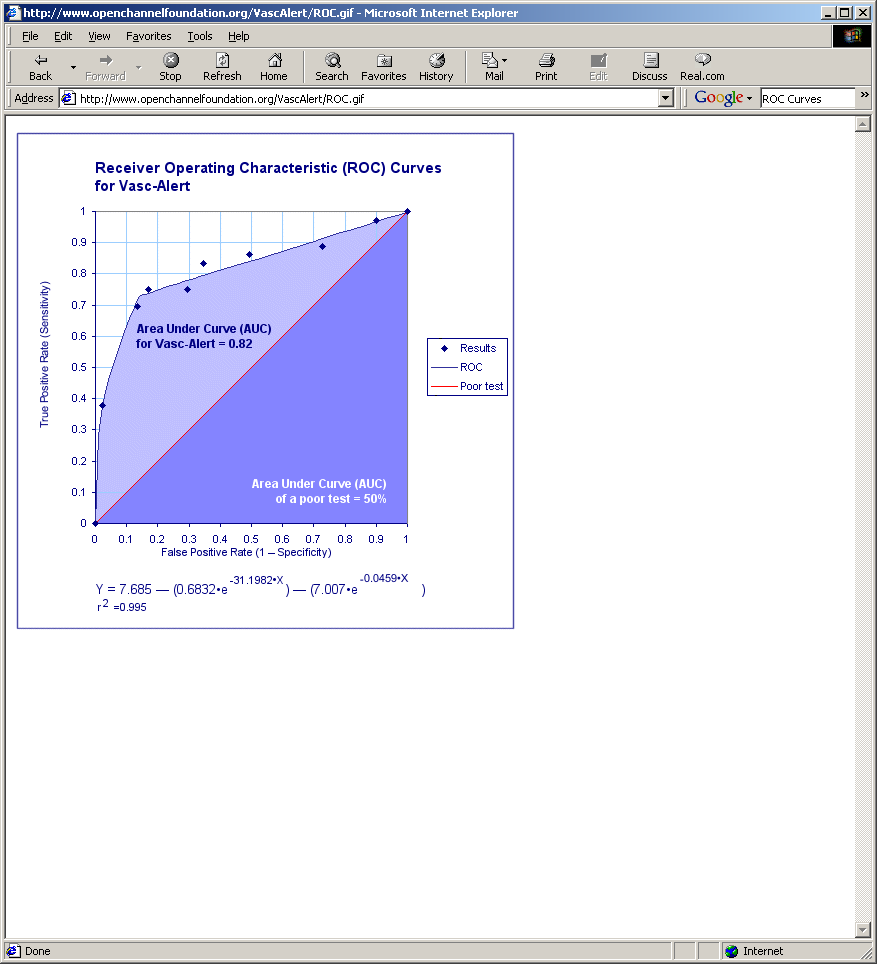 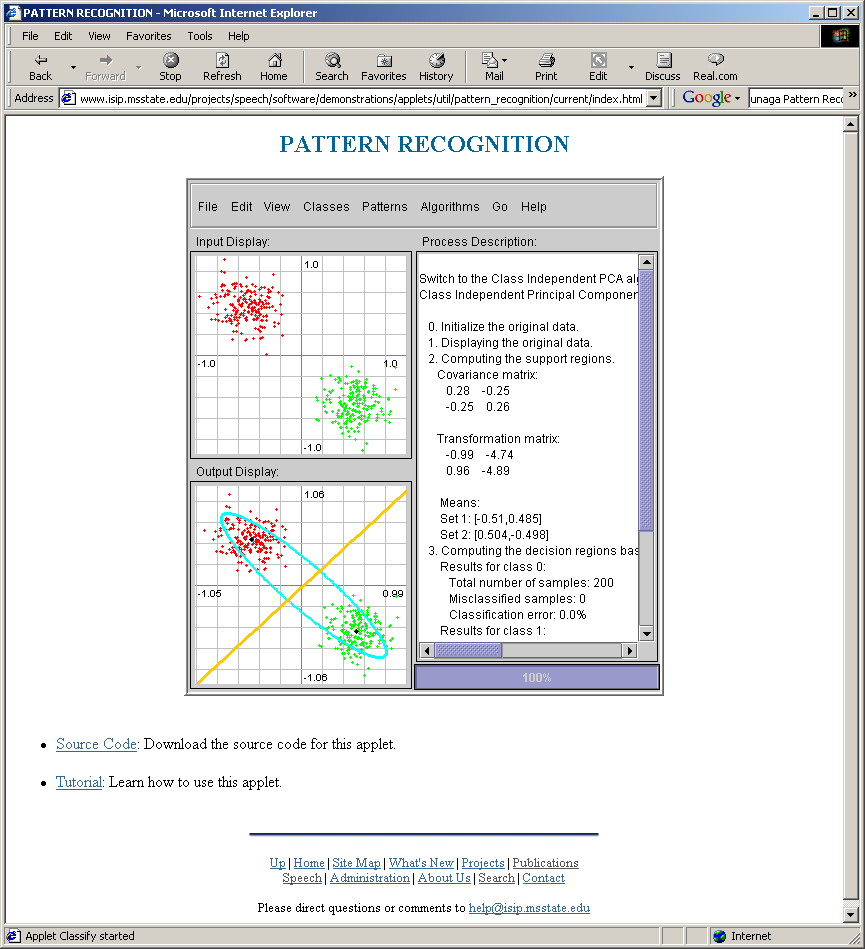 Posterior Probabilities
Multicategory Decision Surfaces
Log Probabilities
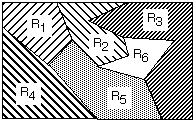 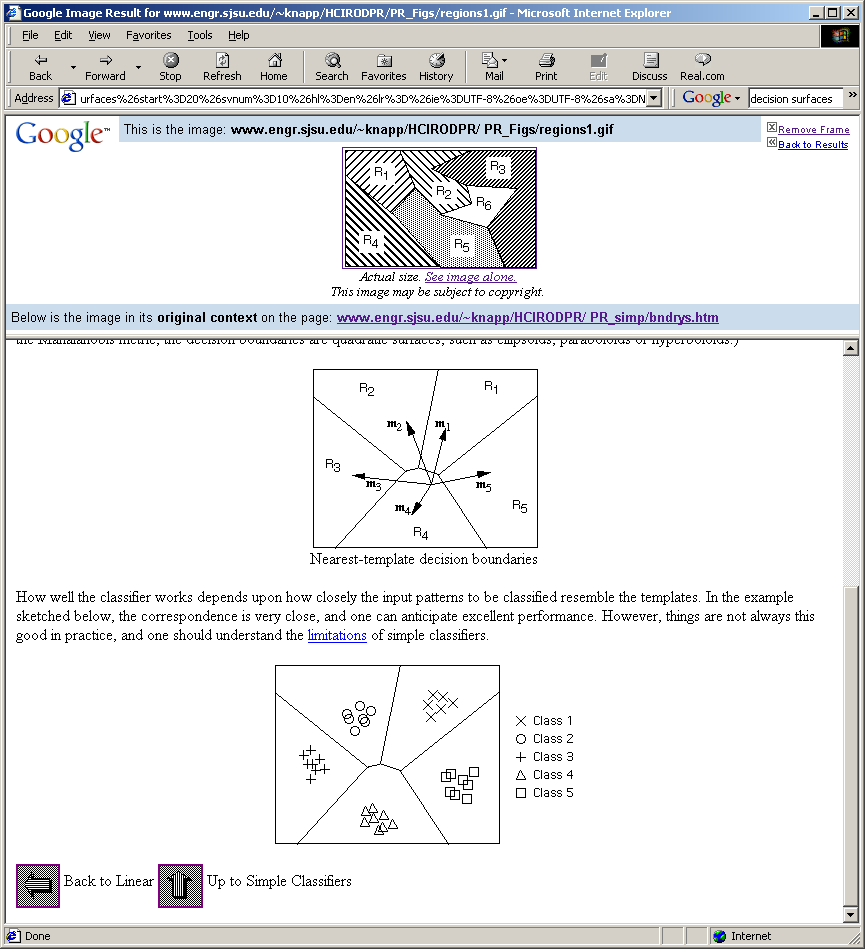 Decision Surfaces
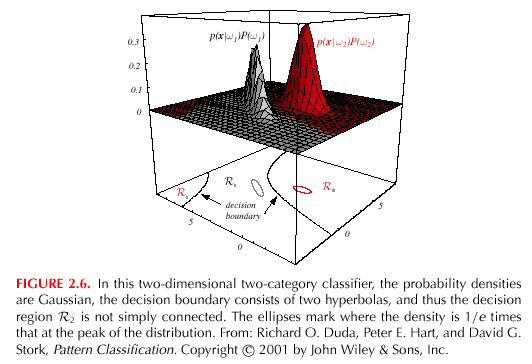 Univariate Normal Distribution
Multivariate Gaussian (Normal) Distributions
Support Regions
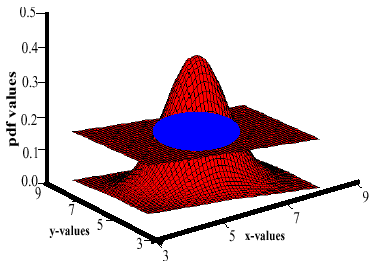 A support region is the obtained by the intersection of a Gaussian distribution with a plane.
For a horizontal plane, this generates an ellipse whose points are of equal probability density.
The shape of the support region is defined by the covariance matrix.
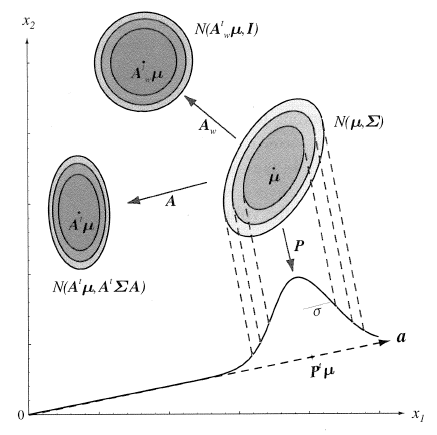 Discriminant Functions
Gaussian Classifiers
Linear Machines
Threshold Decoding
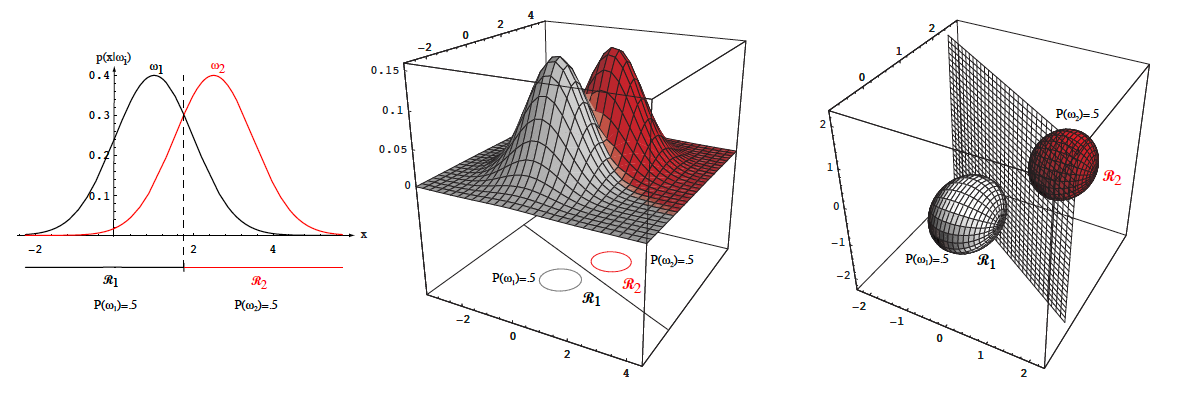 Summary